La Diversification pour sortir de la Crise
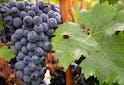 TROP DE VIN ? 
PAS ASSEZ DE CONSOMMATEURS ?
UNE CONSOMMATION QUI EVOLUE ?
Le Marché en quelques Chiffres
La Production de vin en 2021 
 
 Production Mondiale 	 	: 260 Millions d’Hectolitres

 Production Européenne	: 130 Millions d’Hectolitres 
 
 Production Française 	   	: 44 Millions d’Hectolitres

 Production Bordelaise    	: 3,77 Millions d’Hectolitres
Le Marché en quelques Chiffres (Suite)
La Consommation de vin en 2021 
 
 Consommation Mondiale : En hausse de 0,7% 

 Les Meilleurs Consommateurs* 
 Les Etats Unis 		: 14% 
 La France 		: 11%  
 L’Italie 			: 10% 
 L’Allemagne 		:   8% 
 Le Royaume Uni 	:   6% 
 La Chine 			:   7ème Rang (attention une régression de près de 50% sur 						    l’année à cause du COVID-19

*Poids de chaque pays dans la consommation mondiale du vin
Les Vins de Bordeaux
Panorama du Vignoble en 2022   
 Surface de Production     : 108 000 HA de Vignes 
 ¼ de la superficie des vins AOC Français
 Production 					: 4,10 Millions d’Hectolitres 
Equivalent à 547 millions de bouteilles 
 Poids des différentes AOC  : 
Bordeaux et Bordeaux Sup 44% 
Médoc 15% - Côtes 13% 
 Poids des Couleurs : 
 Rouges : 85% 				 
 Blancs Secs : 9%  - Blancs Doux : 1% 
 Rosés : 5% 
 Crémants : 1%
Les Vins de Bordeaux
La Commercialisation en 2022   
 Ventes Totales      : 3,98 Millions Hectolitres  
 Equivalent 531 millions de bouteilles 
 Marché en baisse en volume de 5% par rapport à 2021
 Marché étal en valeur à 4 milliards d’euros

 Répartition des Ventes
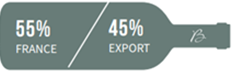 Tendance de la Consommation
Consommer moins mais mieux 
 Tendance toujours à la baisse avec les plus de 55 ans qui          consomment toujours mais moins
 Les Jeunes ont un acte d’achat pour des événements mais consacrent plus d’argent à l’acte d’achat 
 Acheter du Vin en ligne 
 Plus de 45% des Français ont déjà acheté du vente sur internet
 33% sur des sites marchands : Vinatis, Cdiscount, etc.
 30% sur des sites de producteurs
 25% sur des sites de cavistes
Tendance de la Consommation Suite
No / Low Alcool  
 Entendez par là le Zéro Alcool ou le taux d’Alcool diminué
 C’est un marché grandissant aux USA 
 C’est un marché naissant en avenir sur la France 
 La Cible : Les Jeunes qui représentent 44% des actes d’achats
		        Leur âge entre 18 et 25 Ans
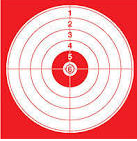 Marché d’Avenir
Cela reste un marché de niche à 190 Millions d’euros
Il représente 1,30% du marché global (Vins et Alcools) 
Mais de fortes progressions :  
+ 6% en 2019
+ 15,3% en 2020
Le Vin n’est qu’à 0,2% de son CA 
La Bière et les Vins effervescents tire leur épingle du jeu 
 Bière : Sur son marché le No Alcool représente 3,3% du CA
 Effervescents : 2,8% du CA
Marché d’Avenir Suite
Les motivations des acheteurs
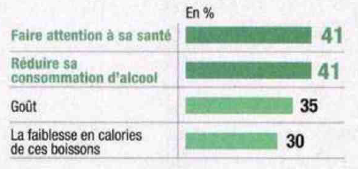 Une démarche Marketing Produit
Travailler un concept marketing
Le Goût 			: C’est bien du Vin ? 
La Marque 		: Le pouvoir de la communication 
	         Génératrice de la valeur ajoutée 
Le Packaging 	: On oubli le 75 Cl ?  
L’offre 			: Blanc Rosé et Rouge 
Gamme 		: Pas vu pas pris 
Com 			: La communication moderne qui la plus grande 					  « influenceuse » sur la cible